Los objetos en el salón de clase
Español 4th grade
El escritorio
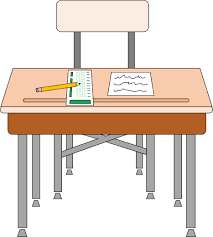 La pizarra
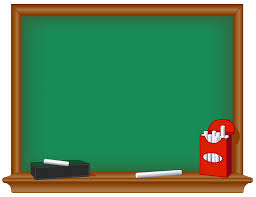 El lápiz
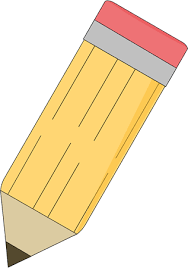 El cuaderno
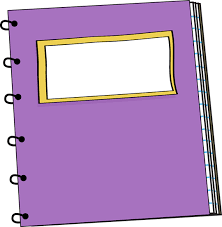 El libro
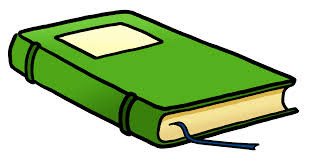 El borrador
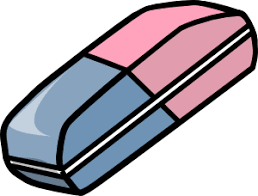 El estuche
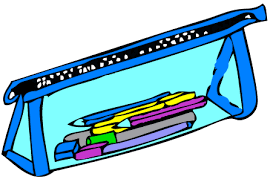 La regla
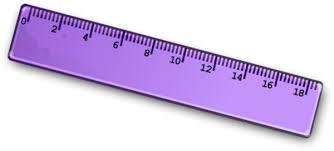 El papel
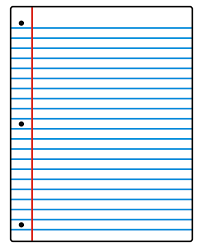 Los marcadores
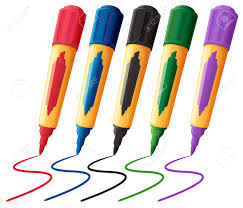 La mochila
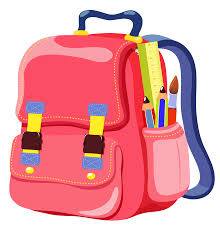 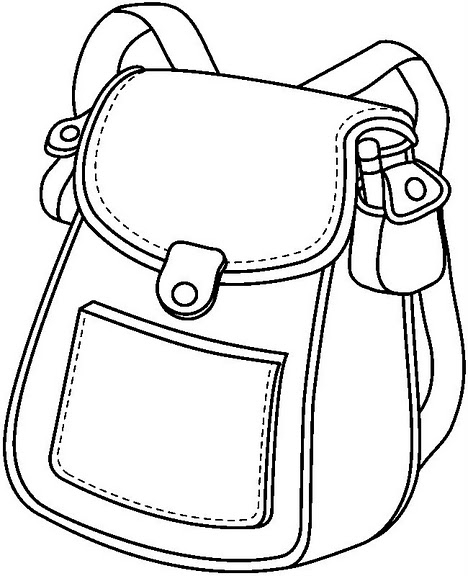